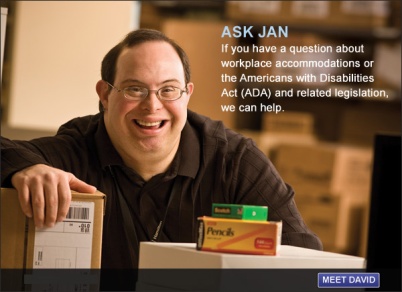 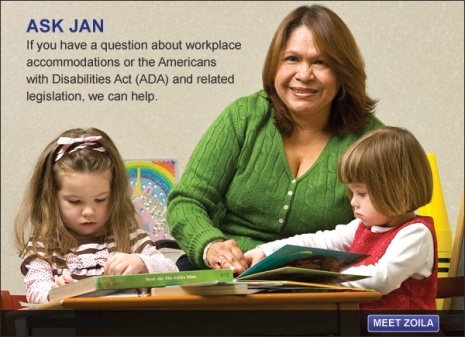 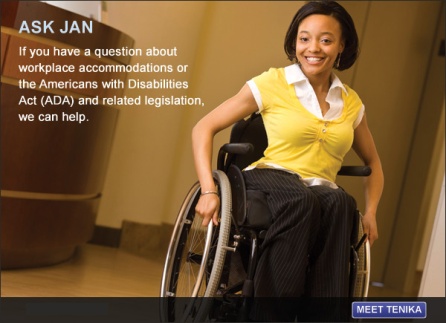 Retaining an Employee with an Intellectual Disability After a Supervisor Change 	
August 6, 2018
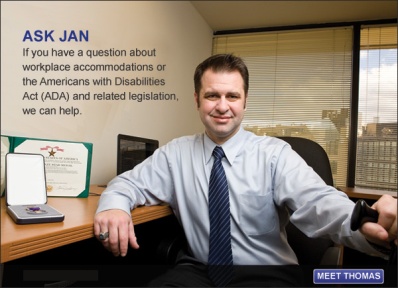 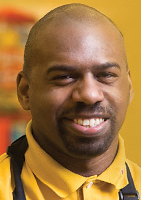 1
Accommodation Primer
The basis for inclusive employment is the reasonable accommodation (RA) policy and process
The foundation for reasonable accommodation is a robust interactive process (IP)
The trigger for RA and IP is a request for an accommodation or recognition of an obvious barrier to someone with a known disability
A request for accommodation includes two essential elements — a medical condition and a related challenge at work
2
What is the Interactive Process?
A collaborative effort to identify effective accommodation solutions
Creates a standard of practice
Facilitates communication and inclusion
Demonstrates good faith
Leads to ADA compliance
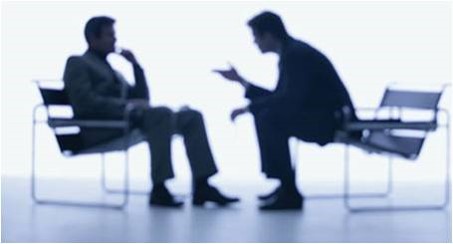 3
JAN’s Interactive Process
For tips about the process, go to https://AskJAN.org/topics/interactive.cfm
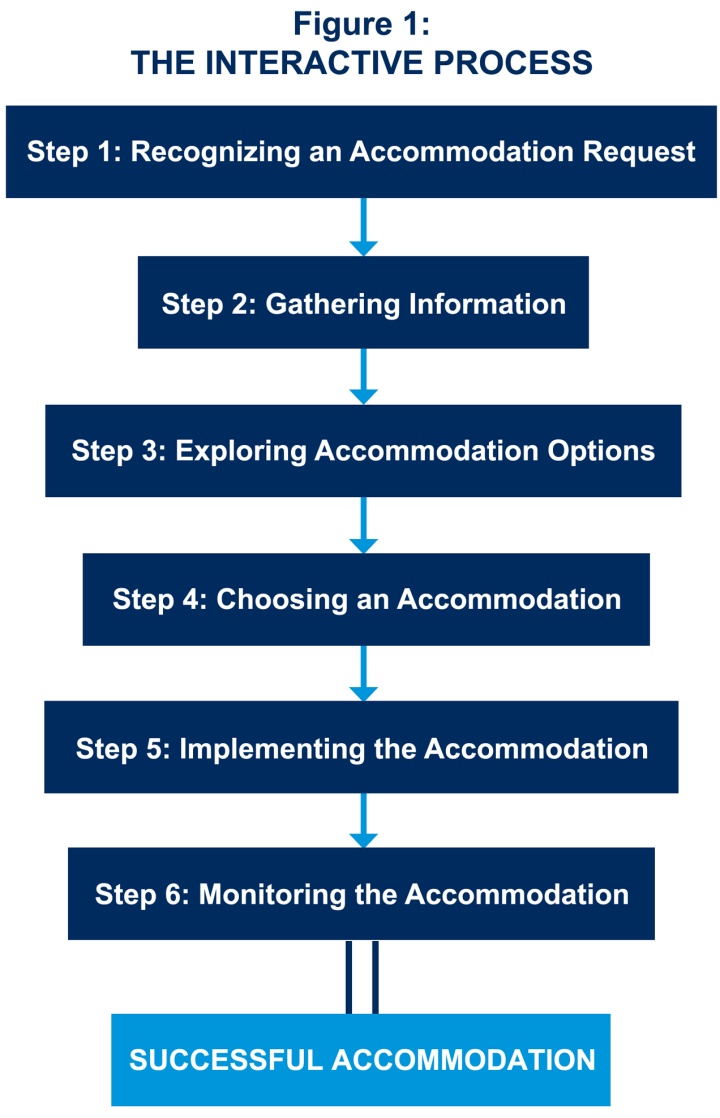 4
Questions to Consider
Can medical documentation be obtained?
Yes, when the disability and need for accommodation are not known or obvious
About the medical impairment:
What is the nature of the impairment?
What are the limitations/restrictions?
How long will the impairment last?
What is the duration of restrictions?
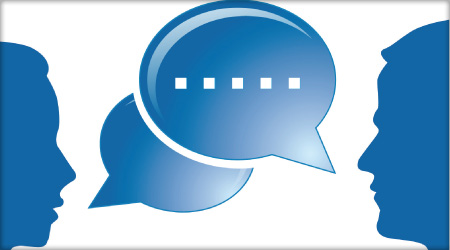 5
[Speaker Notes: For more on the ADAAA definition of disability, go to :  http://AskJAN.org/corner/vol05iss04.htm]
Questions to Consider
About job functions & performance:
What job functions, policies, or procedures are affected by the limitations?
Is performance or conduct affected? 
Are there any safety issues?
Can job functions be performed in a different way?
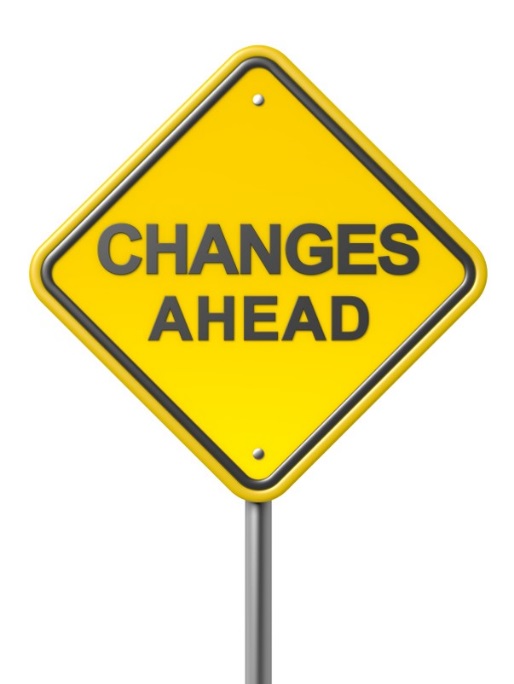 6
Questions to Consider
About job accommodations:
What type of accommodation is needed?
Job Restructuring, Modified Schedules, Modified Policies, Assistive Technology, Telework, Leave, Reassignment, Service Animal, etc.
Is the accommodation reasonable — meaning feasible or plausible?
Will the accommodation be effective?
Is the employee still qualified?
7
Practices to Avoid
Failing to recognize a request for reasonable accommodation (RA) and not engaging in the interactive process (IP)
Being curt, non-empathetic, failing to listen with intent
Ignoring timeframes for responding/implementing accommodation
Neglecting to adequately document IP
Failing  to work collaboratively with employee
Making excuses for why accommodation can’t be provided
Neglecting to communicate accommodations to essential personnel
Failing to monitor accommodations
8
Toolkit Training Videos
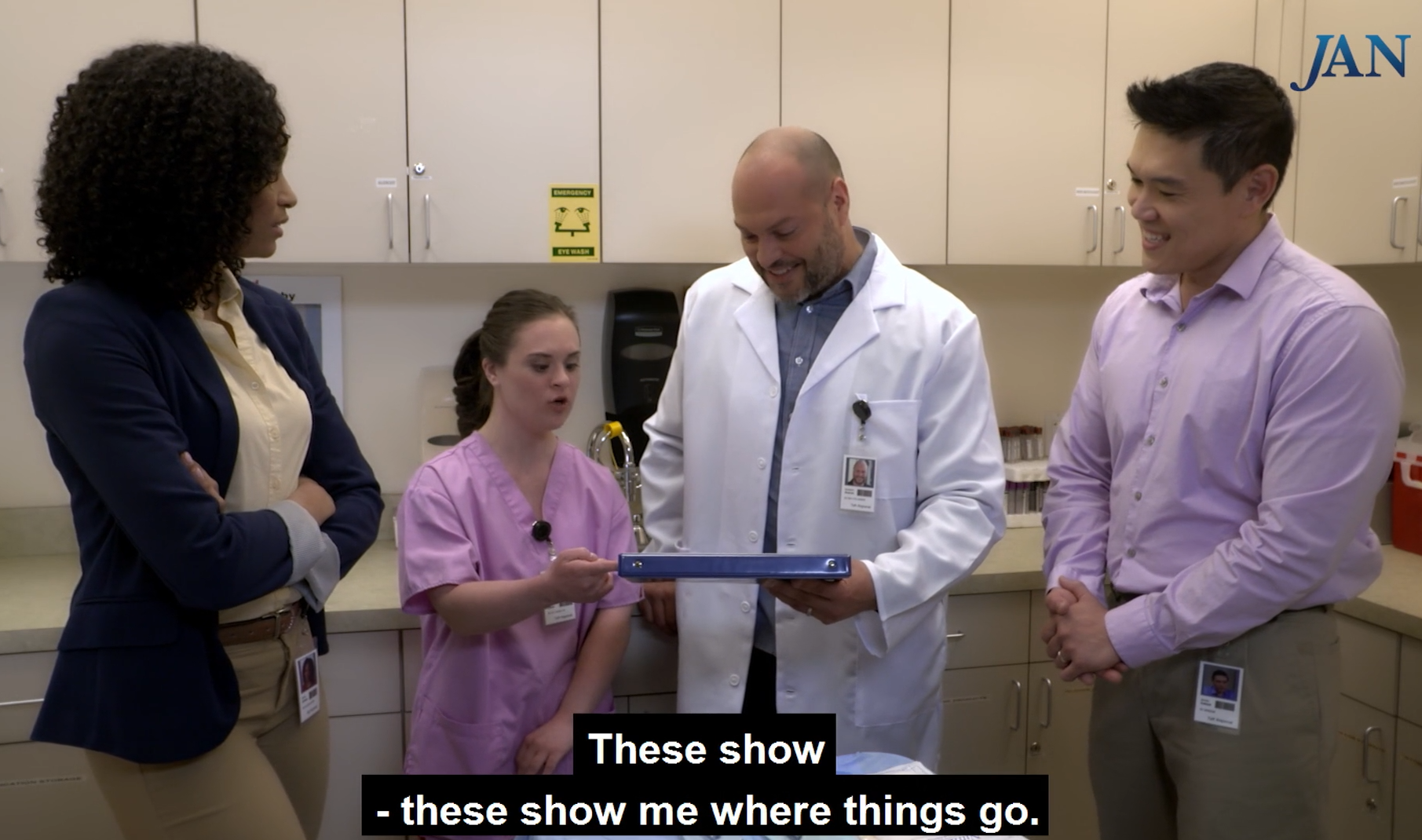 9
Employees With Intellectual Disabilities
What challenges do employees with intellectual disabilities experience on the job?

Communicating / interacting with supervisors, coworkers, and customers
Reading, comprehending, learning, and retaining  new information 
Sustaining attention and focus
Organizing, planning, and prioritizing
Completing tasks 
Adjusting to change
10
Employees With Intellectual Disabilities
Learning and Retaining Information
Use voice-activated recorder to record verbal instructions 
Provide written information and checklists 
Provide pictures, symbols, or diagrams instead of words 
Prompt employee with verbal cues (reminders) 
Use written or pictorial instructions for frequently-used machines, procedures, tasks 
Read information or provide information on audiotape 
Use screen-reading software on computer
11
Employees With Intellectual Disabilities
Organization and Task Completion
 
Minimize clutter 
Label and color-code items or resources 
Divide large tasks into multiple smaller tasks
Use task list with numbers or symbols 
Avoid re-organization of workspace
Provide verbal prompts (reminders) 
Provide written or symbolic reminders 
Use alarm watch or beeper 
Use jig, job aid, or template to increase productivity 
Arrange materials in order of use 
Provide additional training or retraining as needed
12
Etiquette for Engaging Individuals 
with Intellectual Disabilities
Speak to the person in clear sentences, using simple words and concrete—rather than abstract—concepts. Help her understand a complex idea by breaking it down into smaller parts
Don’t talk down to people who have developmental disabilities. Gauge the pace, complexity, and vocabulary of your speech according to theirs
People with developmental disabilities often rely on routine and on the familiar to manage work and daily living. Be aware that a change in the environment or in a routine may require some attention and a period of adjustment
13
Best Practices
Create a culture of inclusion in the workplace where all employees have the ability to contribute and be successful
Ensure Human Relations, Employee Relations, Medical Management, or Diversity & Inclusion know their role in supporting both the manager as well as employee
Train managers to communicate quickly and in writing with the employee showing a good faith interactive conversation 
Train managers to be empathetic and express a willingness to listen to ensure a robust conversation
14
Best Practices
Purchase or develop an accommodation tracking system to support supervisors in responding to the accommodation needs of the employee
Develop a plan for continuity of effective accommodations between old and new supervisors to alleviate problems before they arise  
Provide the time for the supervisor to get to know the individual’s strengths and accommodation needs
Partner with external resources for such services as job coaching 
Get everyone involved together (HR, job coach, the individual, and supervisor) to brainstorm about what may work as an accommodation
15
Best Practices
Remember there are numerous job aids and tools for communicating with people with intellectual disabilities. Job aids can be used by other coworkers as well to enhance productivity
Transportation for people with disabilities who are not able to drive may impact scheduling - an accommodation may be to maintain consistency of hours when public transportation is available
Like any employee, individuals with disabilities welcome and appreciate positive reinforcement that is customized to their personality and interests
Individuals with intellectual and developmental disabilities have full lives outside of work like everyone else
16
Best Practices
Keep disability- and accommodation-related information confidential
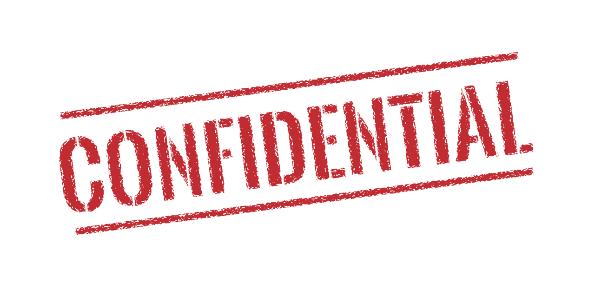 Let employees know who to contact if there is a need for a modification at work due to a personal reason, so the issue can be addressed privately
Made a business decision for personal reasons and do not discuss employees personal information with others
17
Accommodation Resources
Accommodation and Compliance Series: Employees with Intellectual Impairment or Cognitive Impairment https://AskJAN.org/publications/Disability-Downloads.cfm?pubid=571367
Job Coaches and Support People for Individuals with Intellectual Disabilities https://AskJAN.org/articles/Job-Coaches-and-Support-People-for-Individuals-with-Intellectual-Disabilities.cfm
Intellectual Impairment https://AskJAN.org/disabilities/Intellectual-Impairment.cfm
Questions & Answers about Persons with Intellectual Disabilities in the Workplace and the Americans with Disabilities Act (ADA) https://www.eeoc.gov/laws/types/intellectual_disabilities.cfm  
What’s in a Routine? https://AskJAN.org/blogs/jan/2016/08/what-s-in-a-routine.cfm
18
Contact JAN
(800) 526-7234 (V) - (877) 781-9403 (TTY)
AskJAN.org
jan@AskJAN.org
(304) 216-8189 via Text
janconsultants via Skype
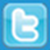 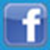 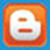 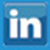 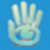 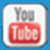 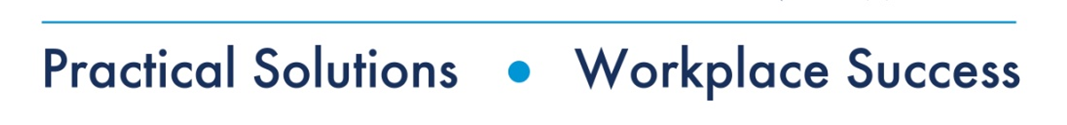 19